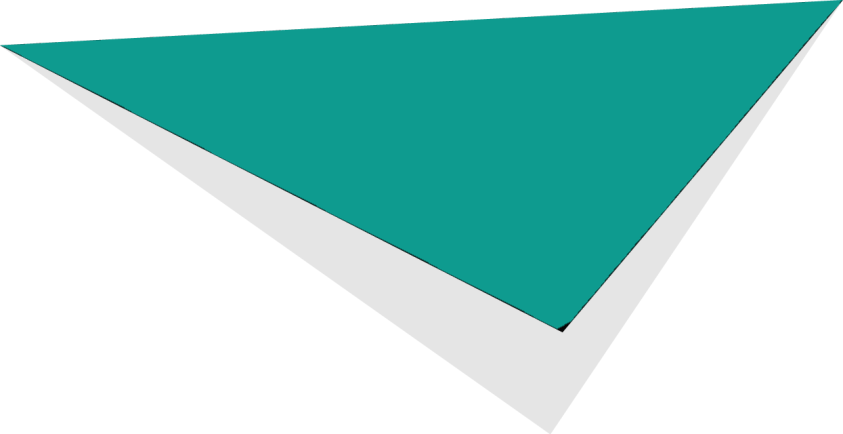 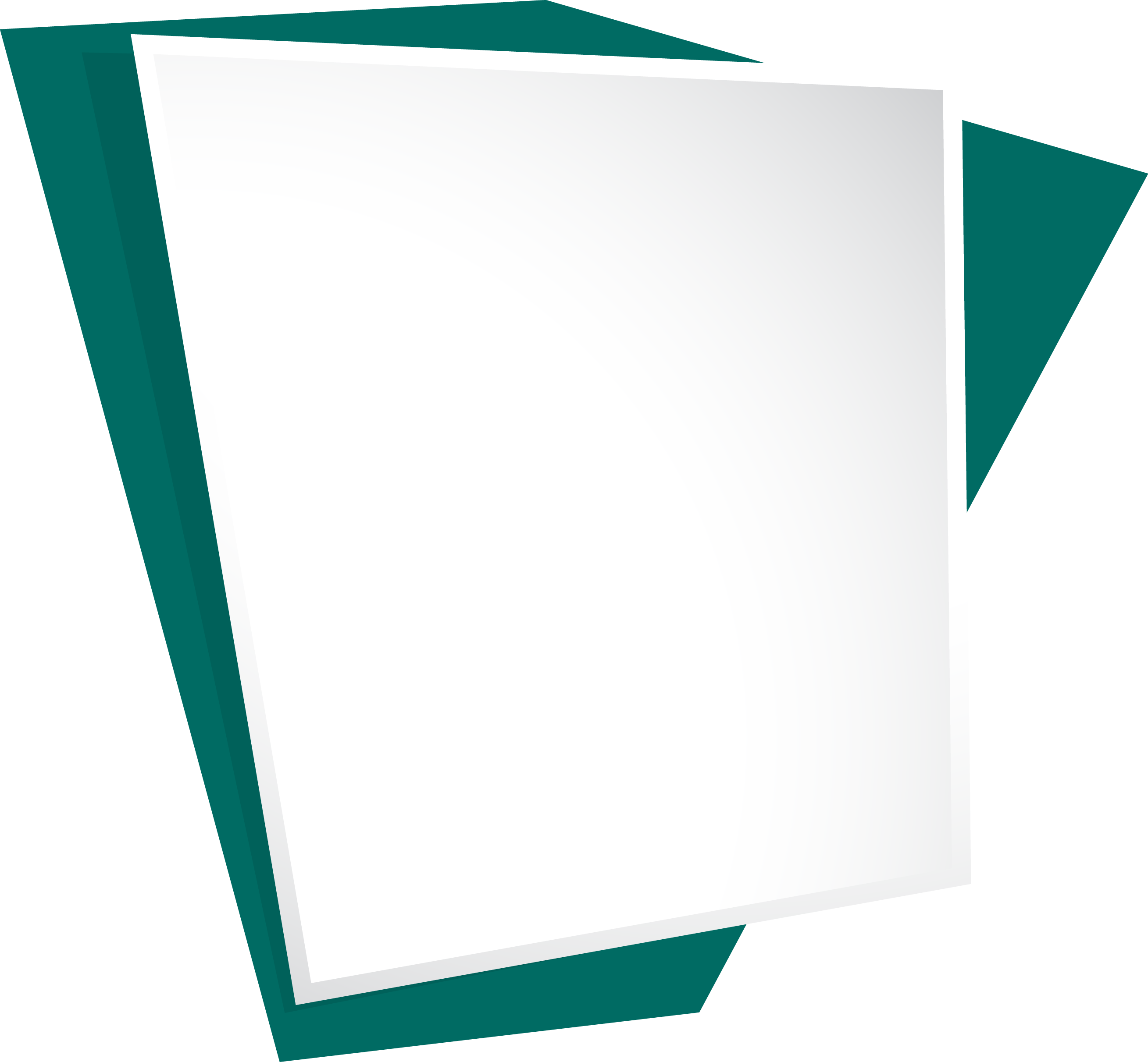 تخصص مصارعة
الفصل الدراسى الثانى
إعداد
د/ محمد السيد سعيد عشماوي
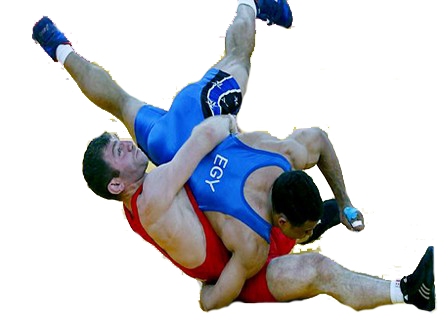 المحاضرة السادسة
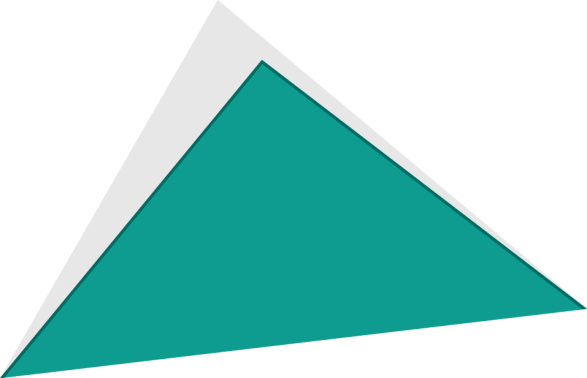 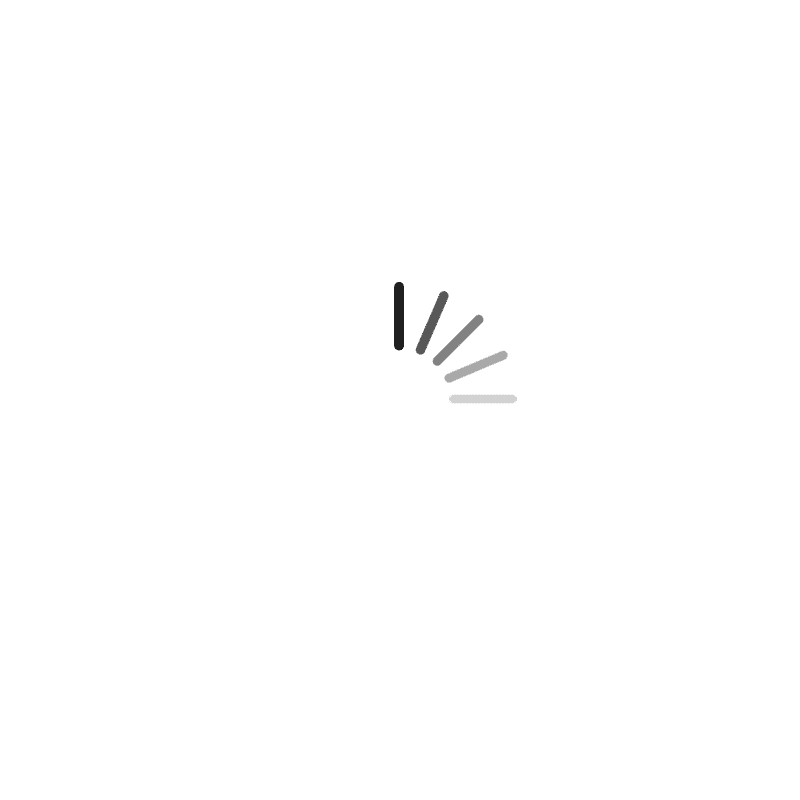 Please wait …
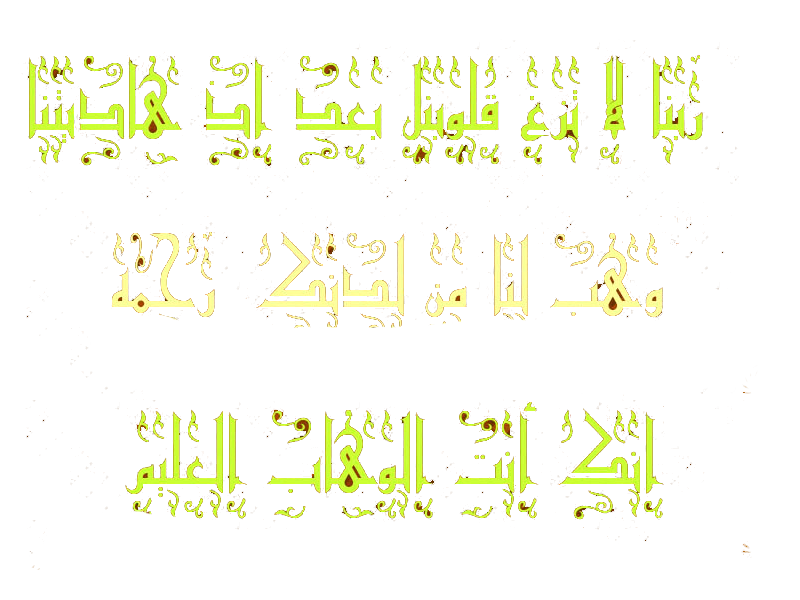 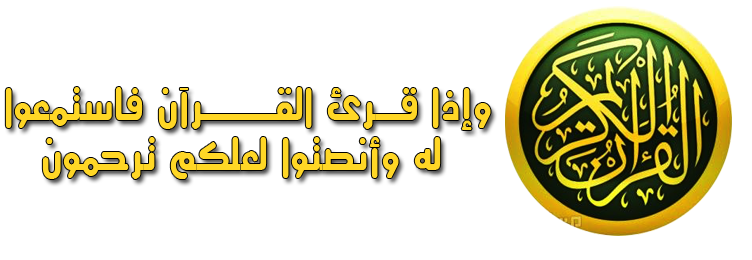 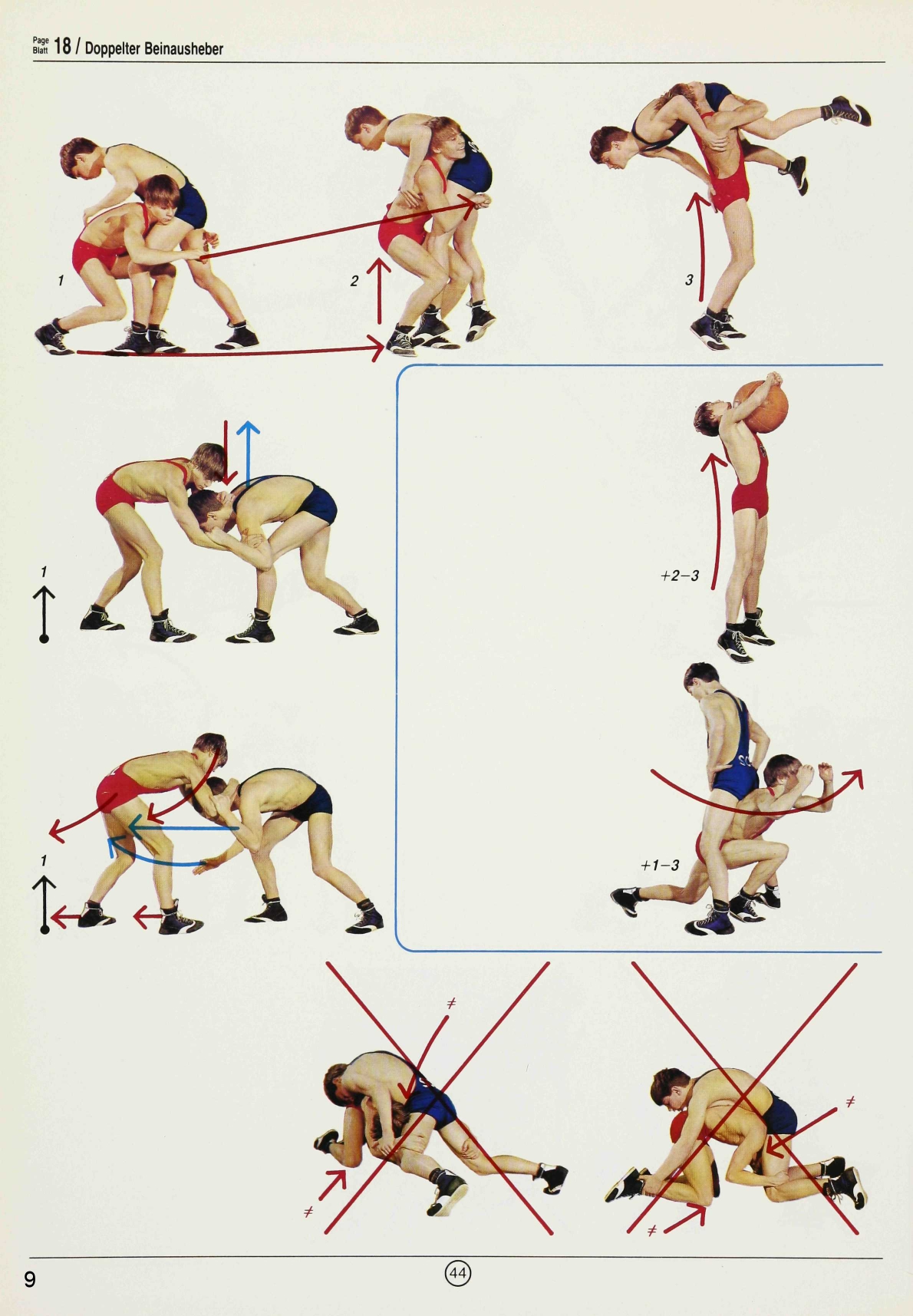 5- اسم الحركة : مسك الرجلين المرتفع
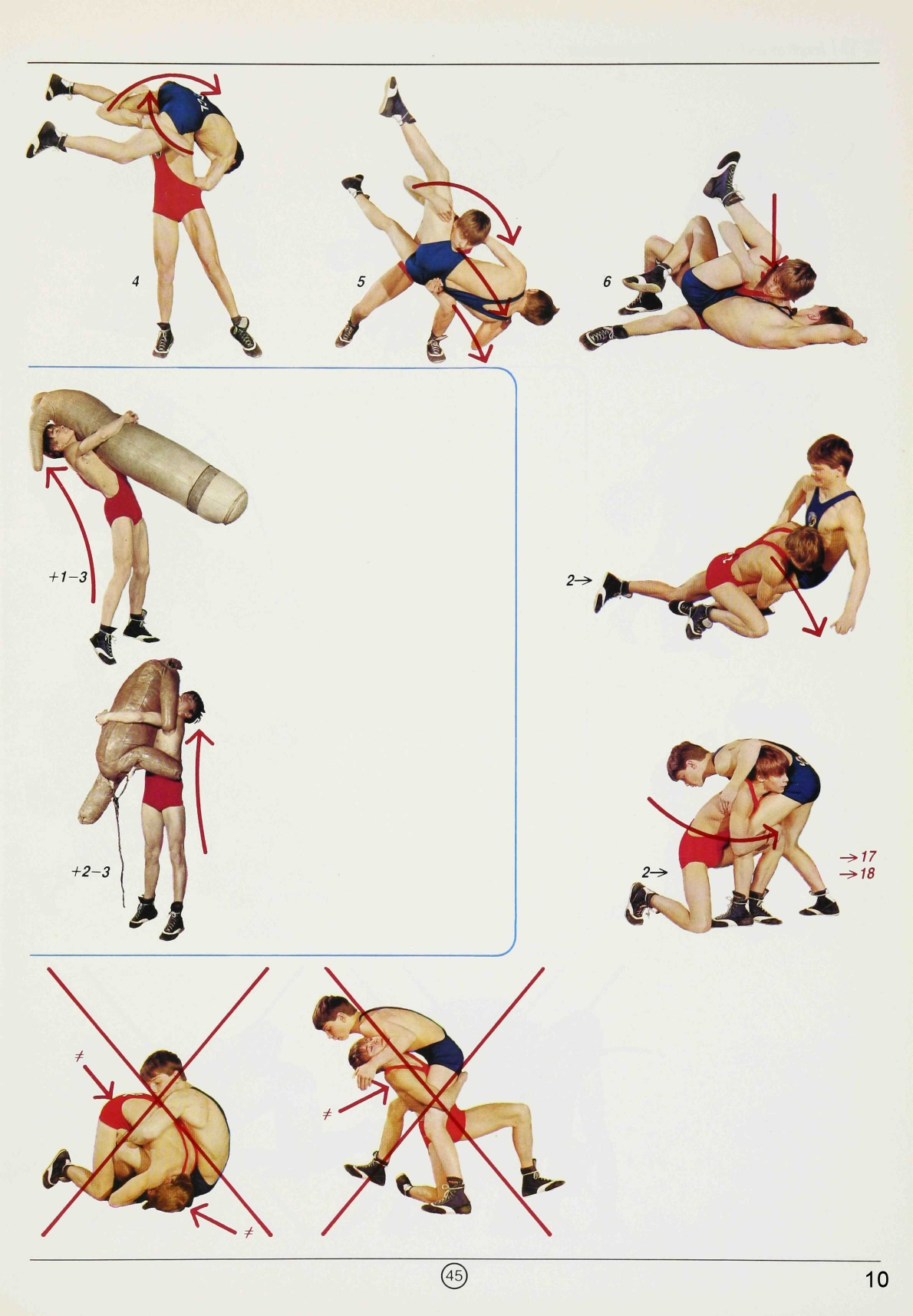 تابع : مسك الرجلين المرتفع
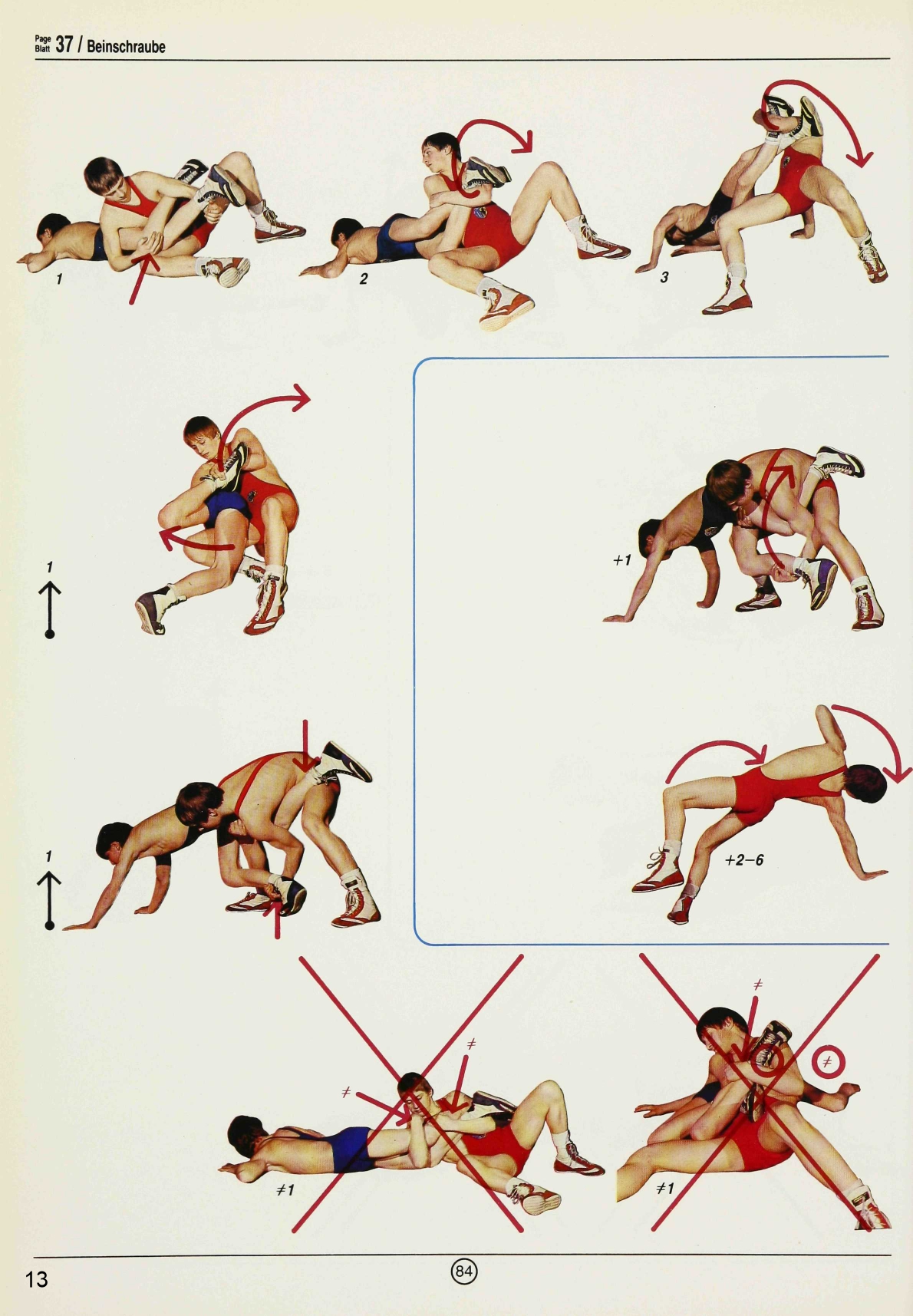 6- اسم الحركة : مسكة الشواية
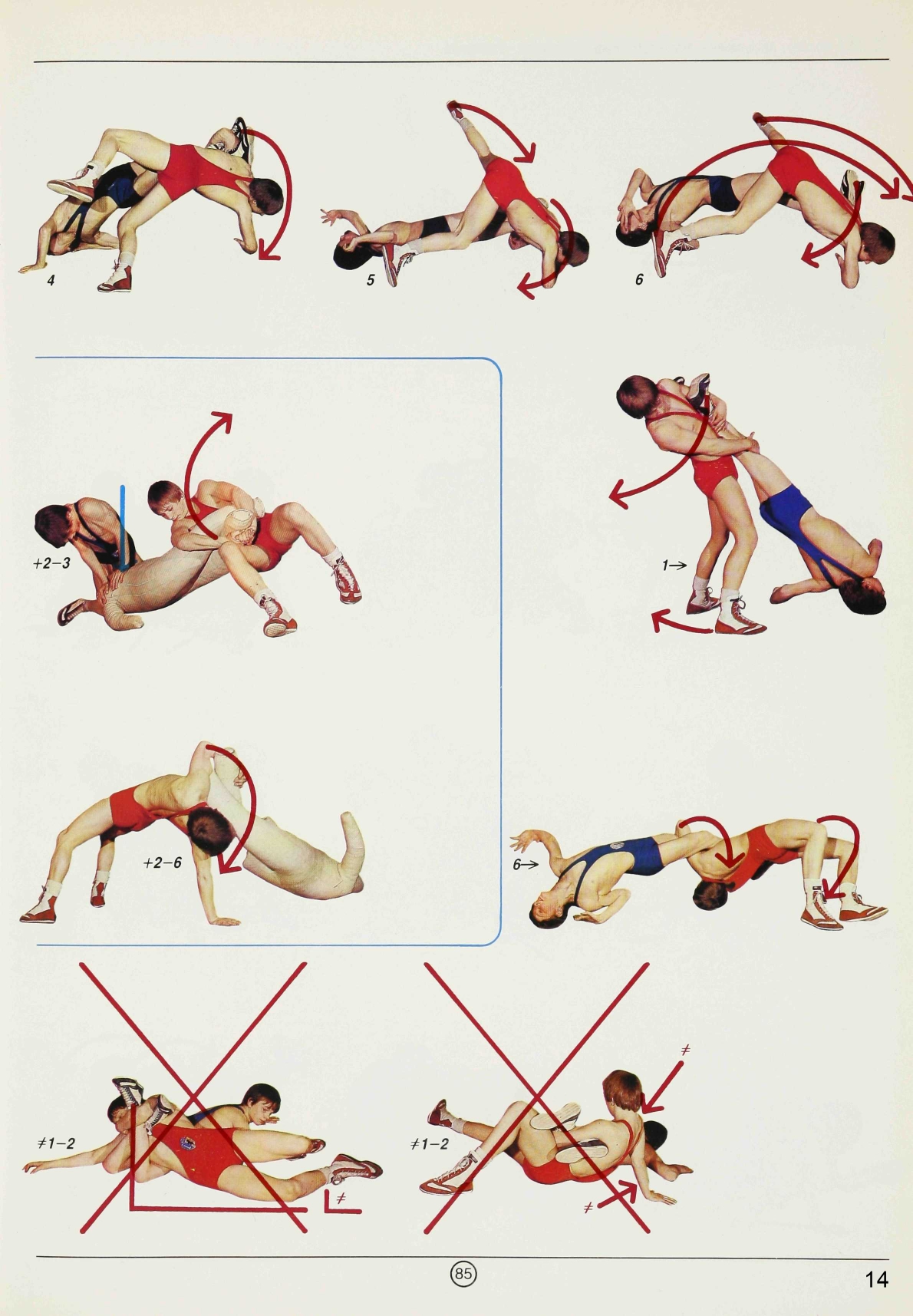 تابع : مسكة الشواية
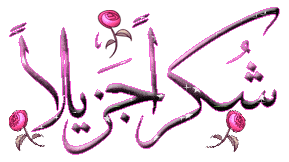